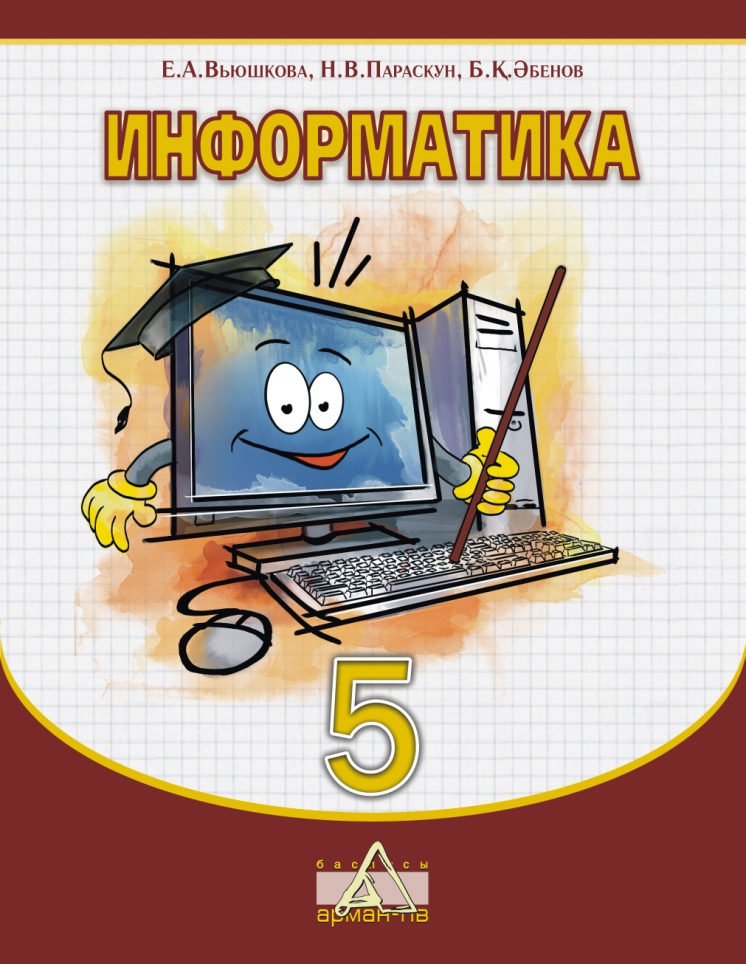 Информатика және ақпарат
Информатика (Computer science, informatics) — компьютер және одан басқа да техникалық құрылғылар көмегімен ақпараттарды алу, сақтау, түрлендіру, жеткізу және оны пайдалану зандылықтарын, тәсілдерін, жолдарын зерттейтін ғылым саласы.
Информатика және ақпарат
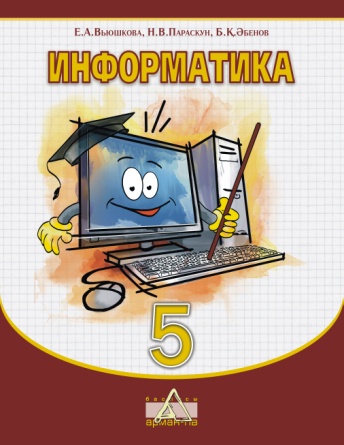 Ақпарат термині латынның information сөзінен аударғанда (Түсіндіру, Баяндау, Мәлімет) деген мағынаны білдіреді. Ақпарат — қоршаған орта мен онда болып жатқан құбылыстарды таңбалары мен сигналдар түрінде беріледі.
Информатика және ақпарат
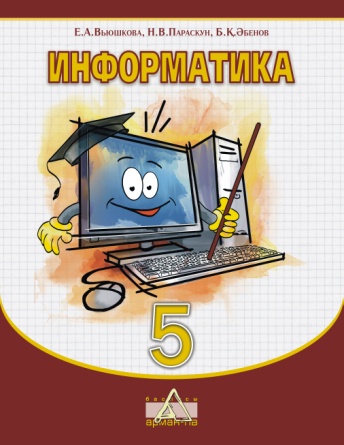 дерек
беру
Ақпарат- қоршаған әлем туралы мәлімет
баяндау
жөнелту
сақтау
жеткізу
түрлендіру
Информатика және ақпарат
Ақпаратты бейнелеу түрлері
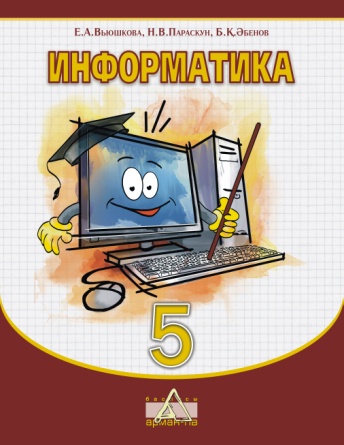 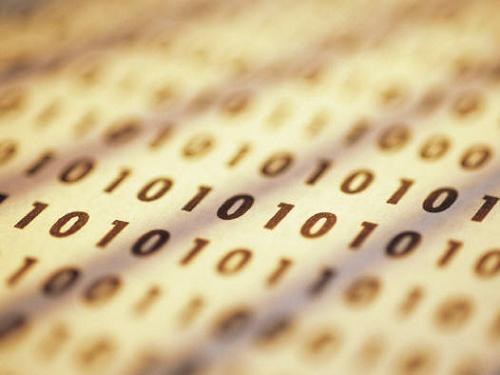 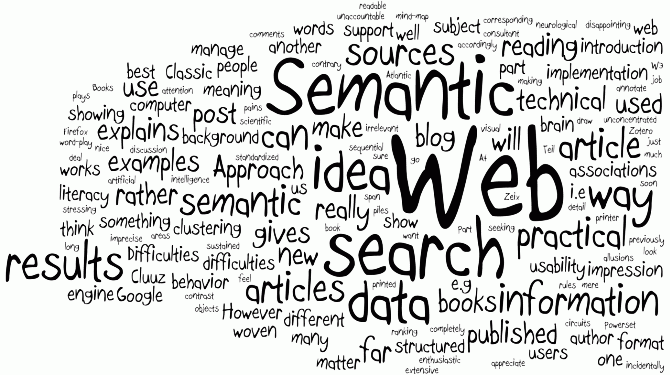 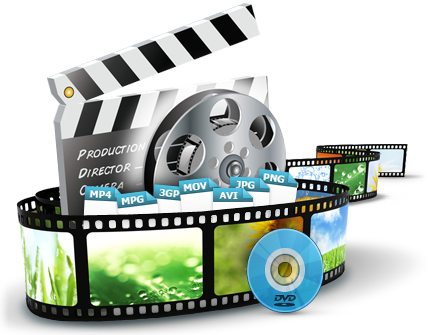 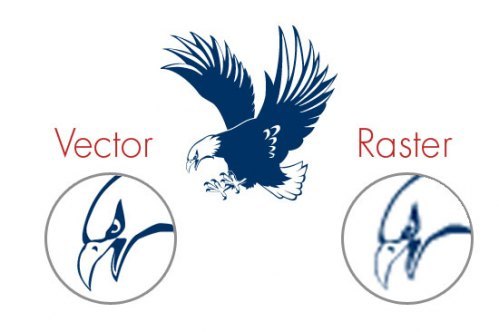 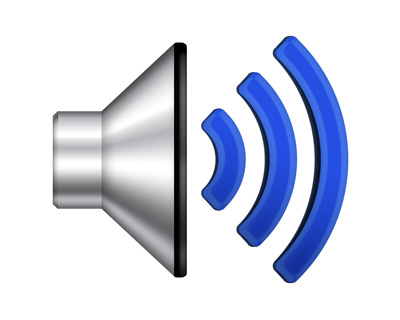 Информатика және ақпарат
Ақпаратты қабылдау түрлері
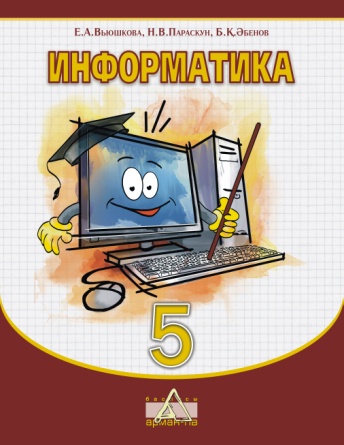 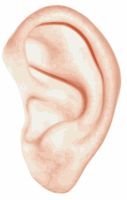 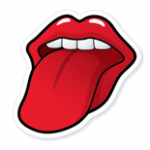 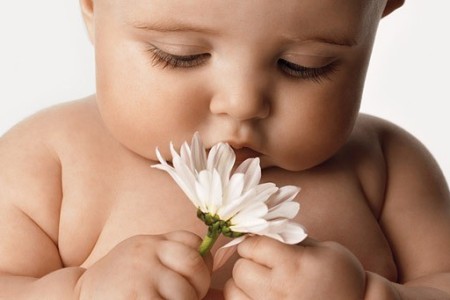 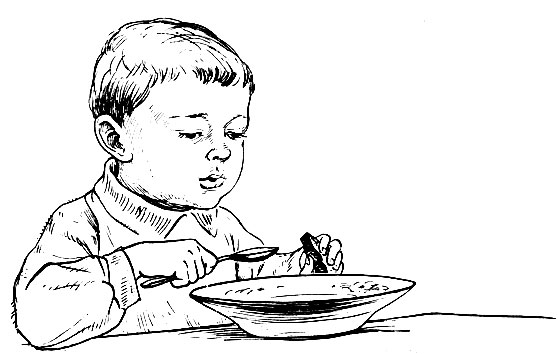 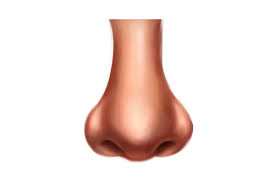 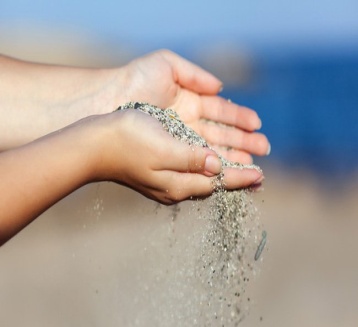 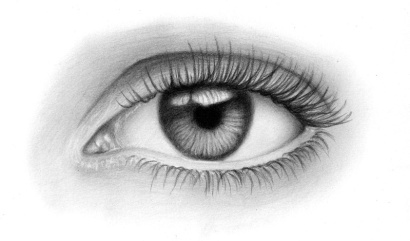